RIDERS TO THE SEA
AUTHOR  GENRE  SETTING  SCENE
JOHN MILLINGTON	SYNGE  ONE-ACT TRAGEDY  ARAN ISLANDS
AN ISLAND OFF THE WEST OF IRELAND
FEBRUARY	25, 1904,  MOLESWORTH	HALL, DUBLIN
FIRST PERFORMED
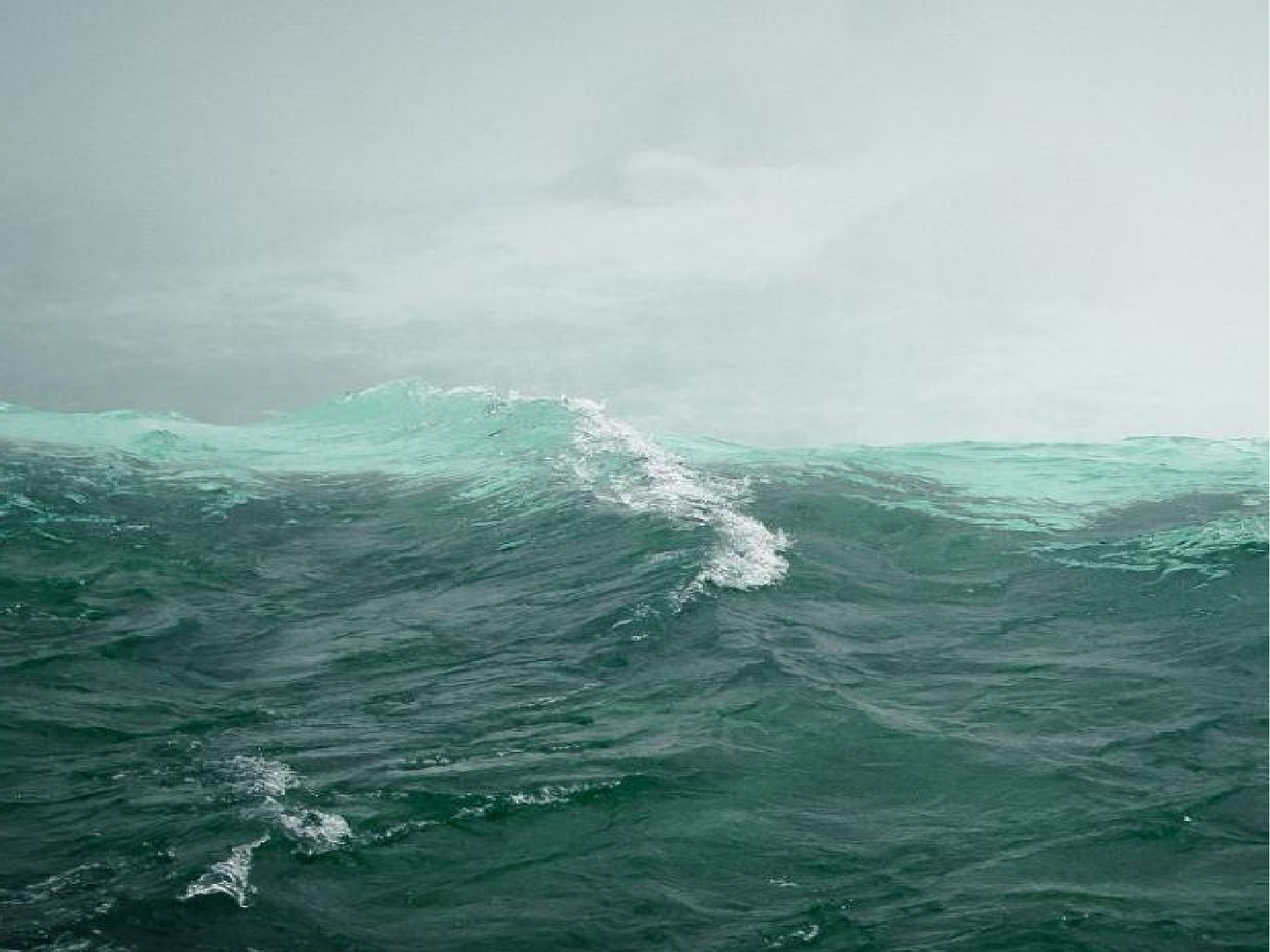 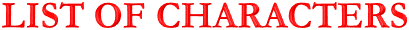 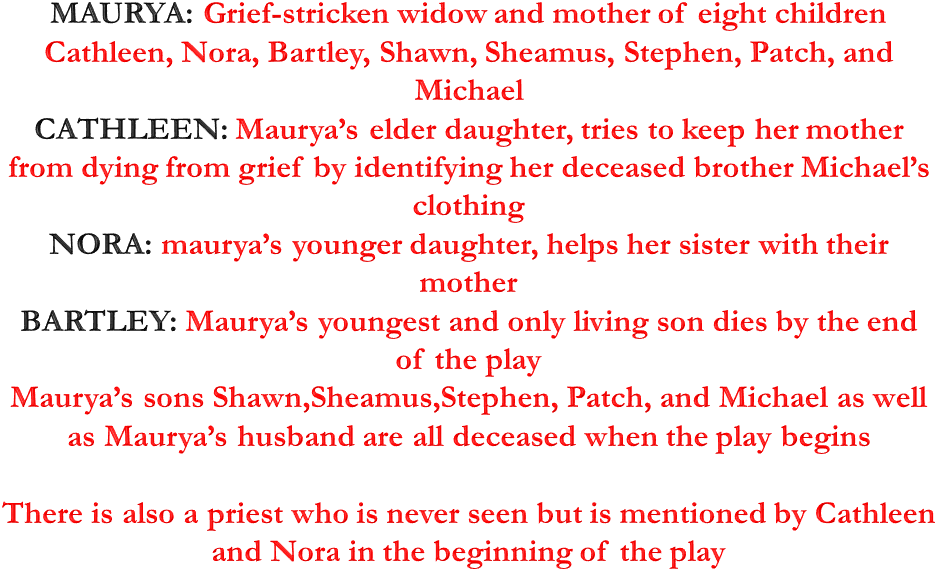 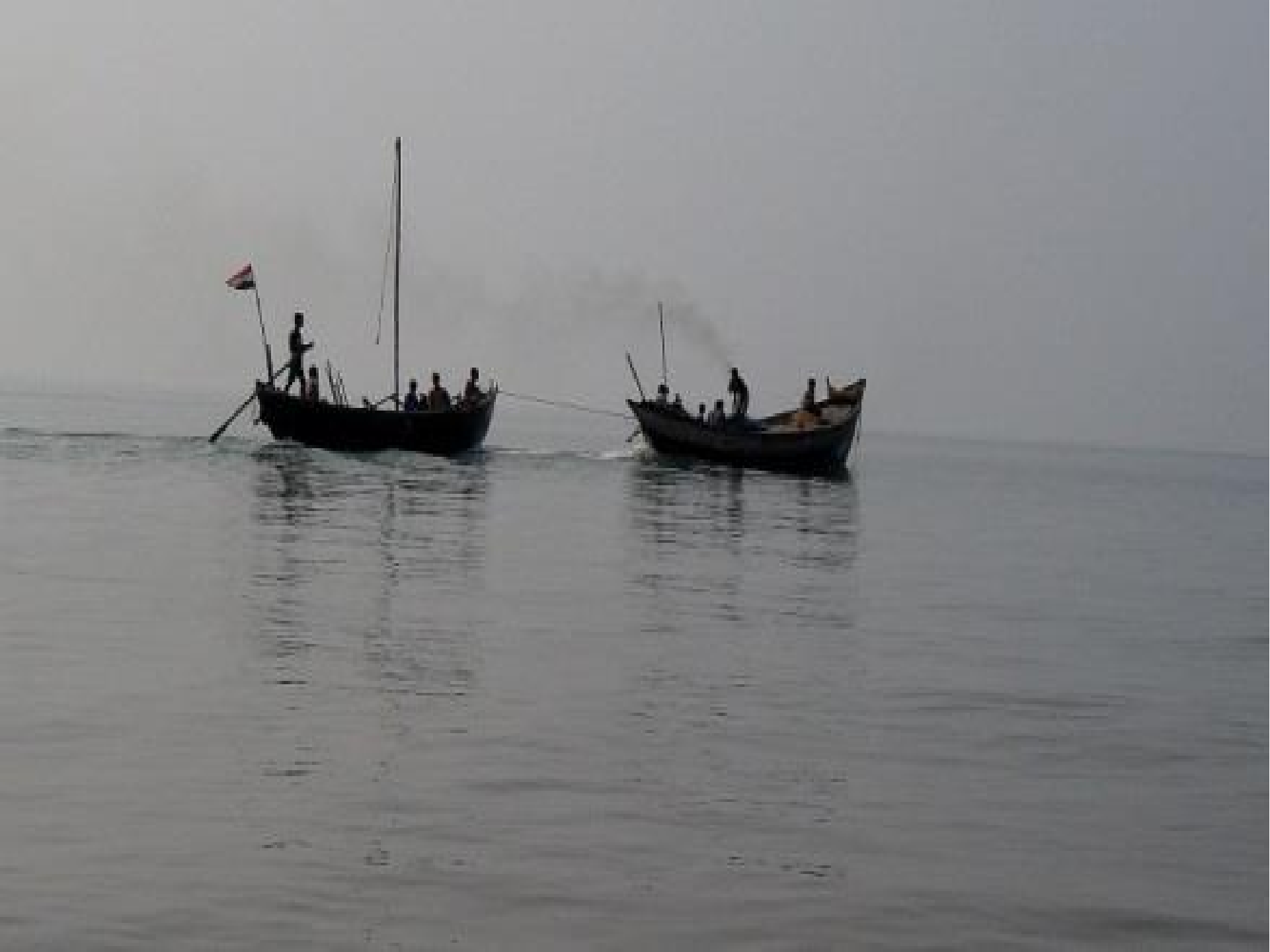 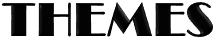 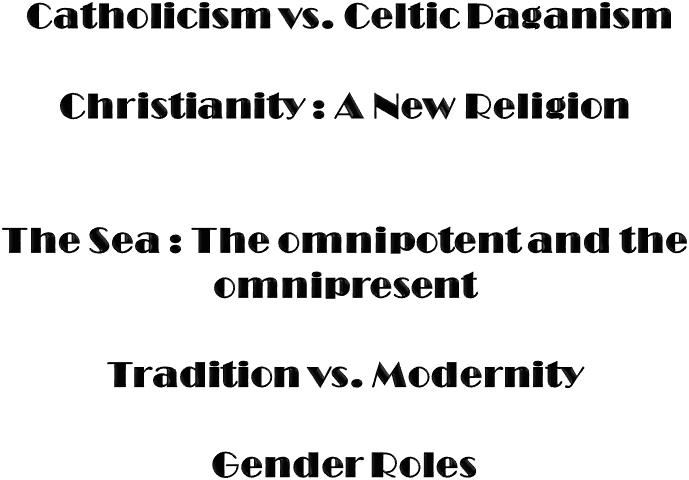 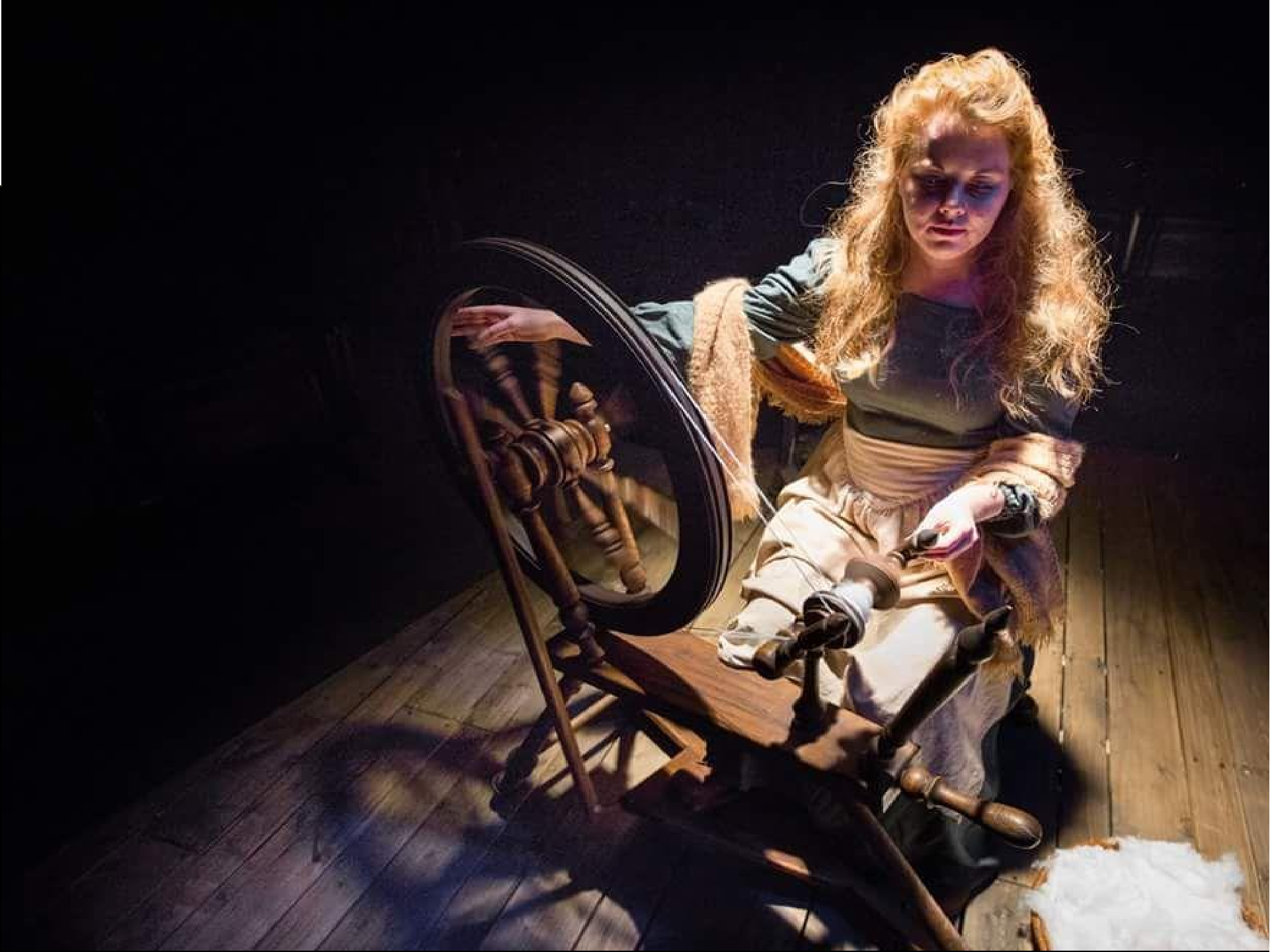 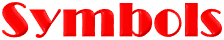 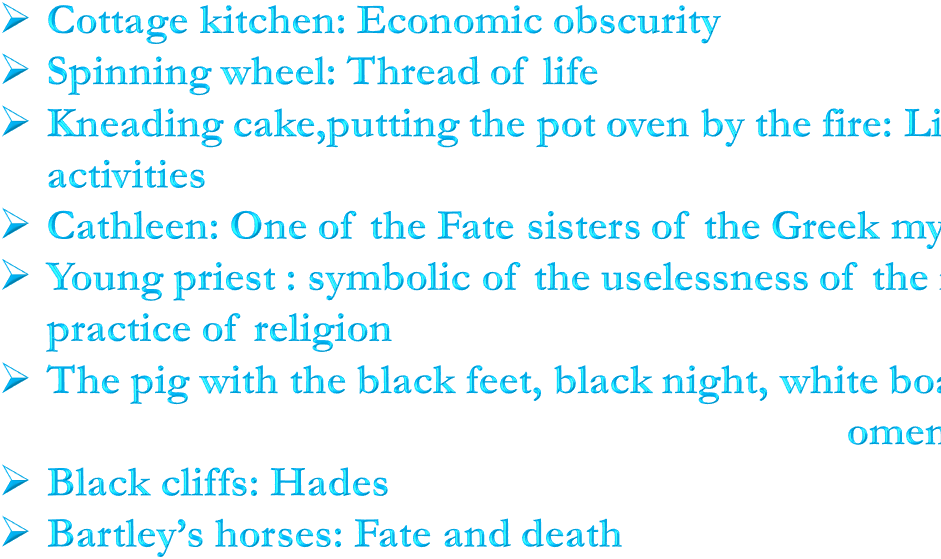 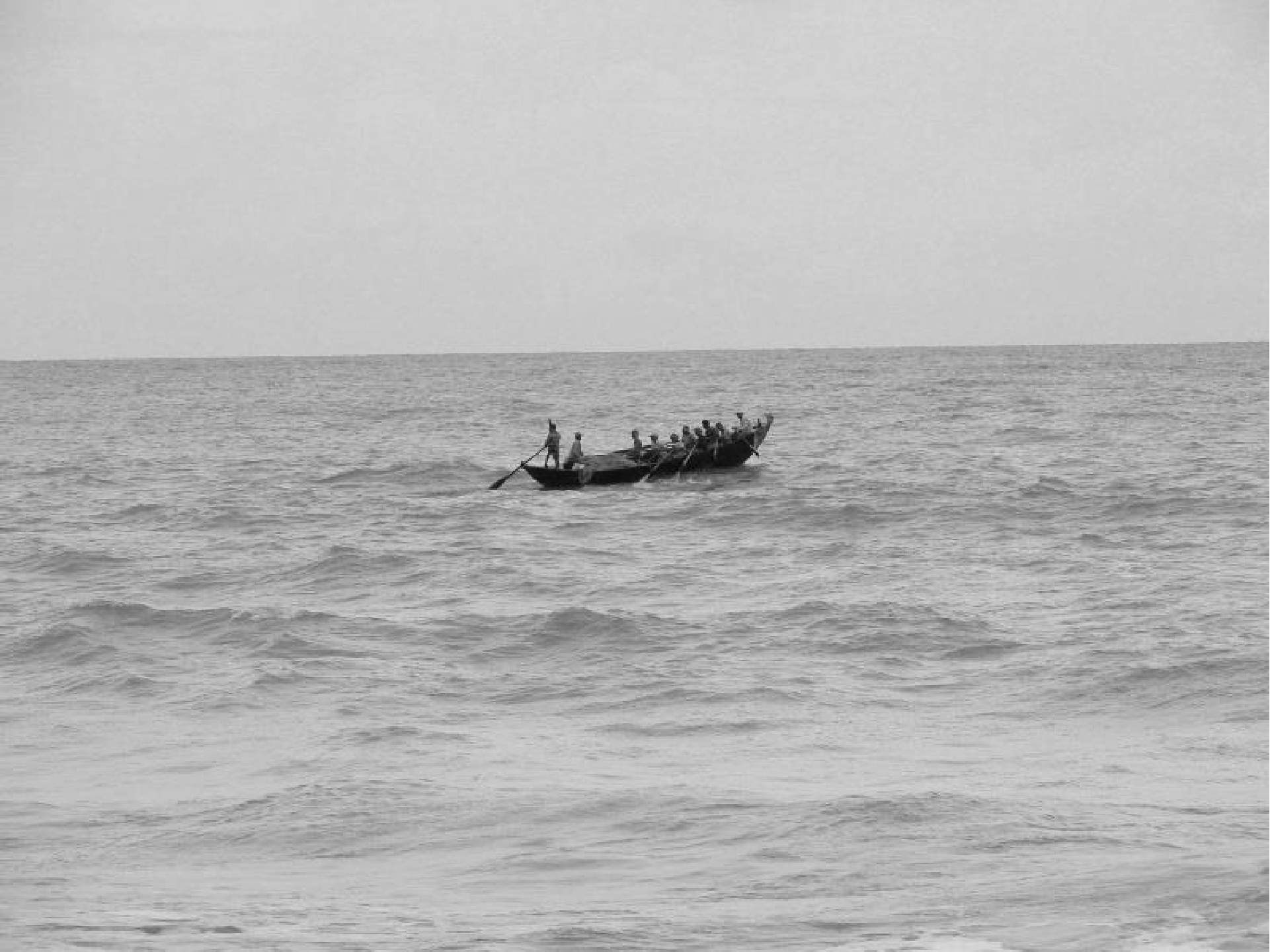 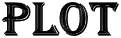 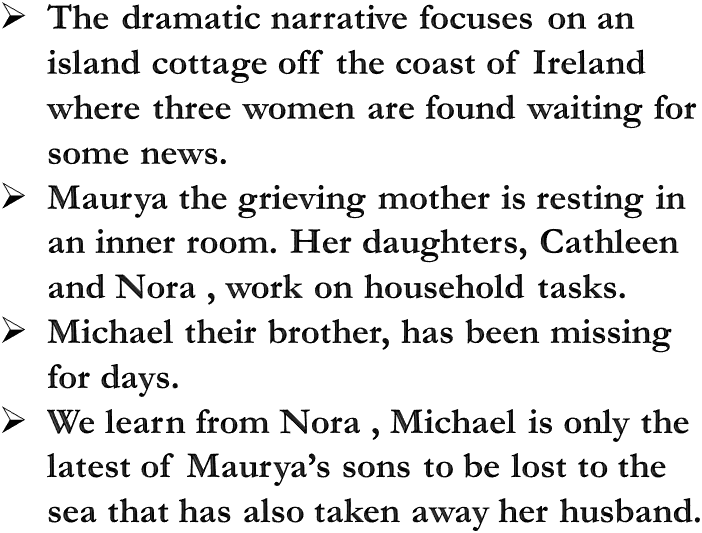 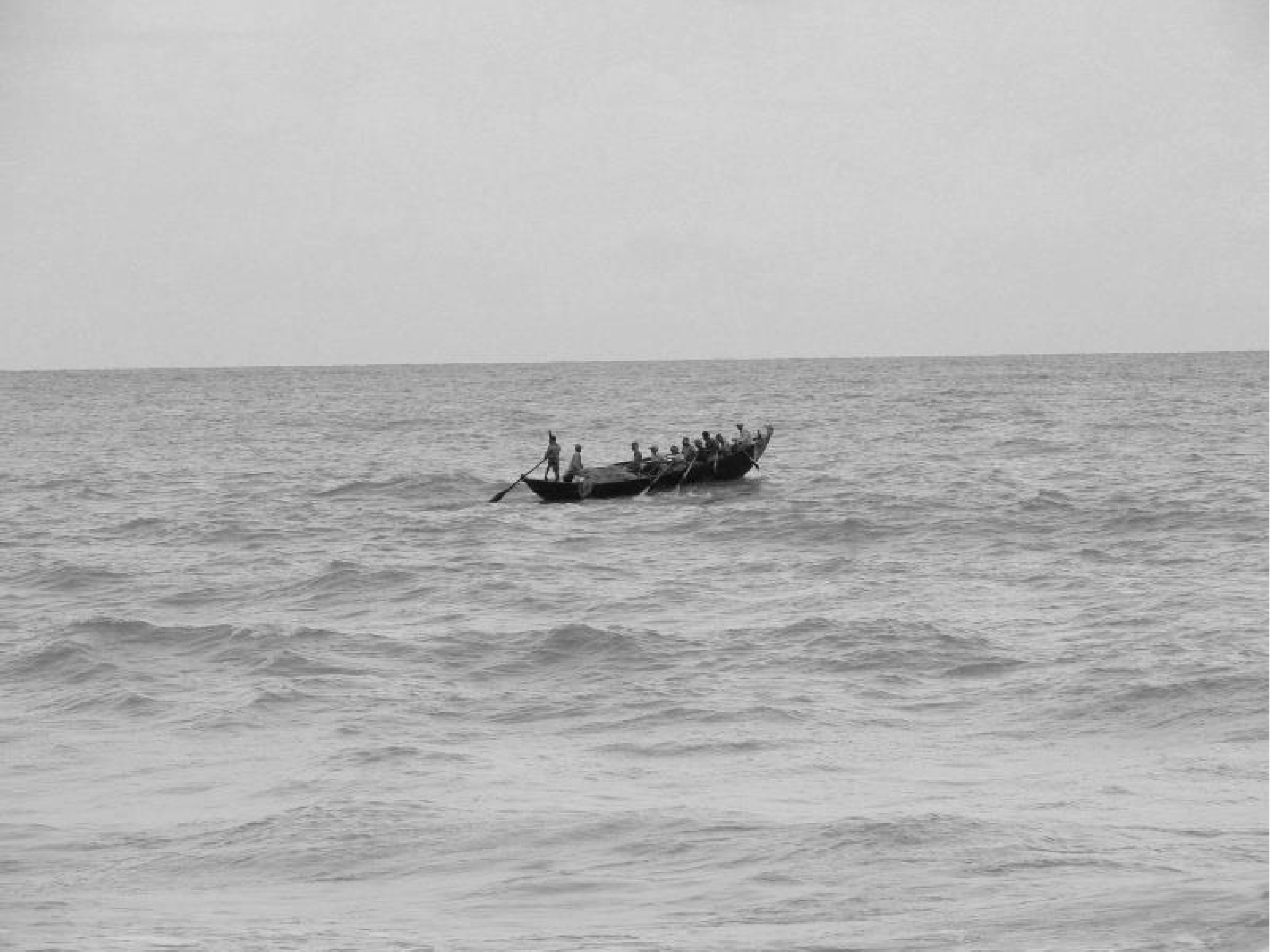 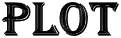 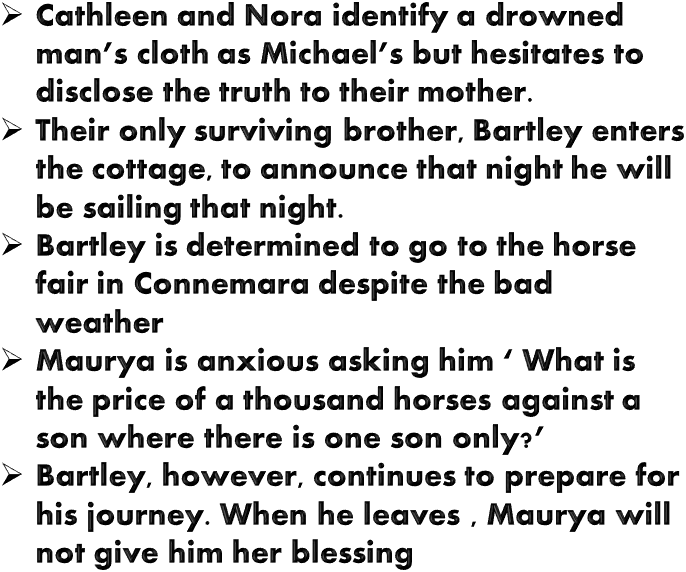 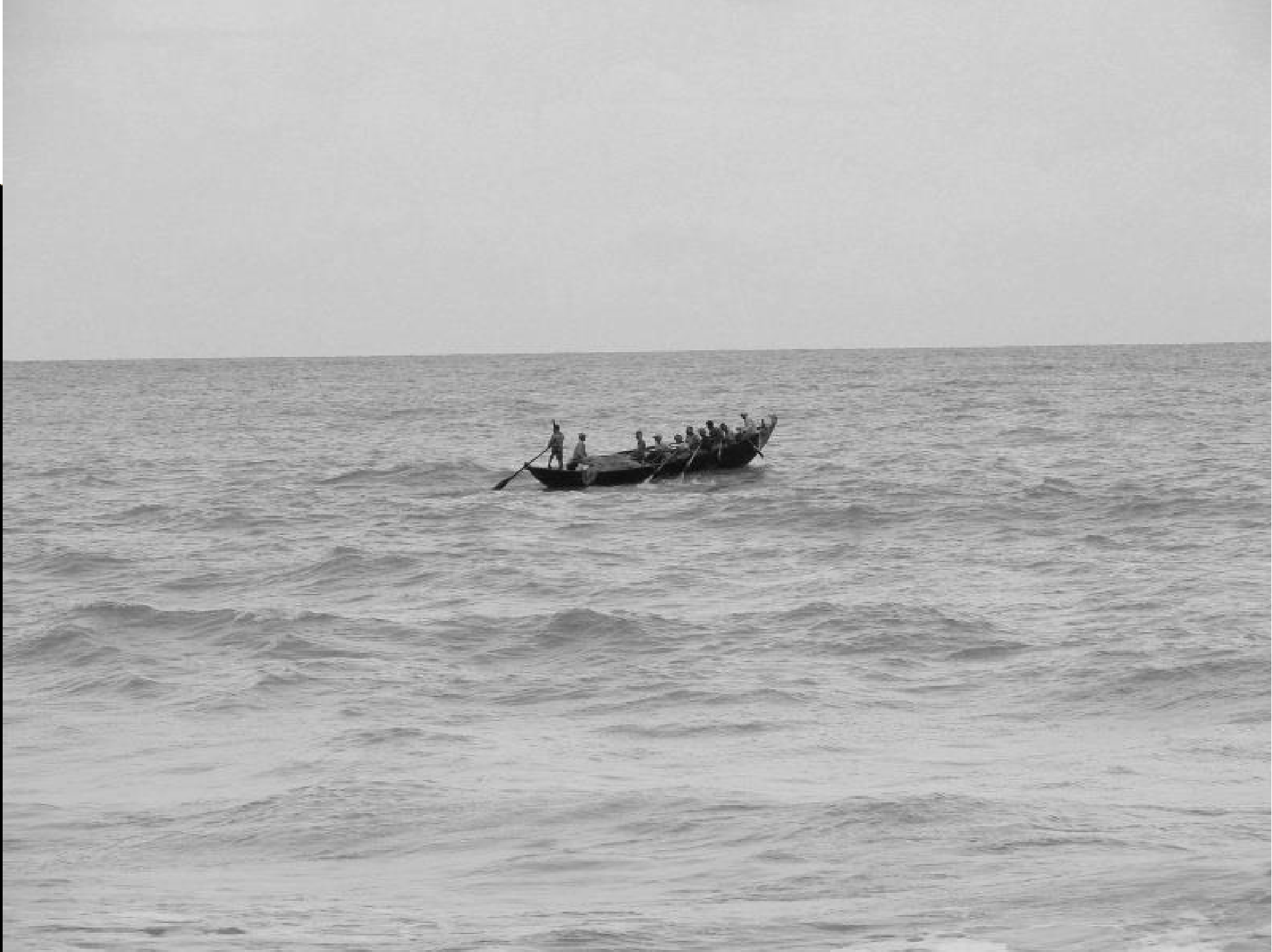 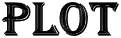 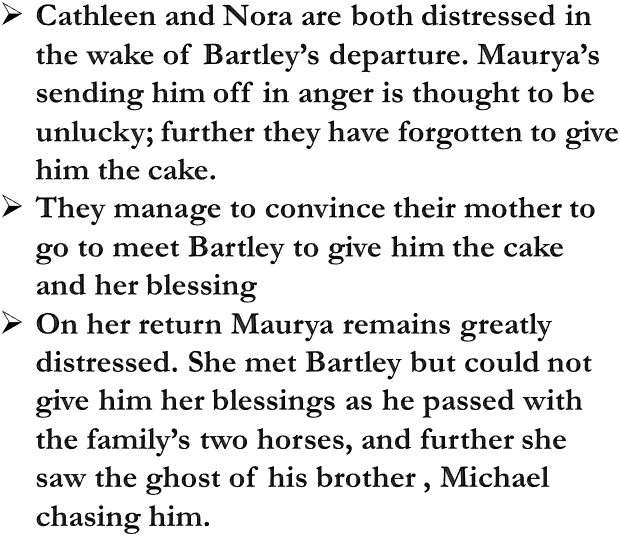 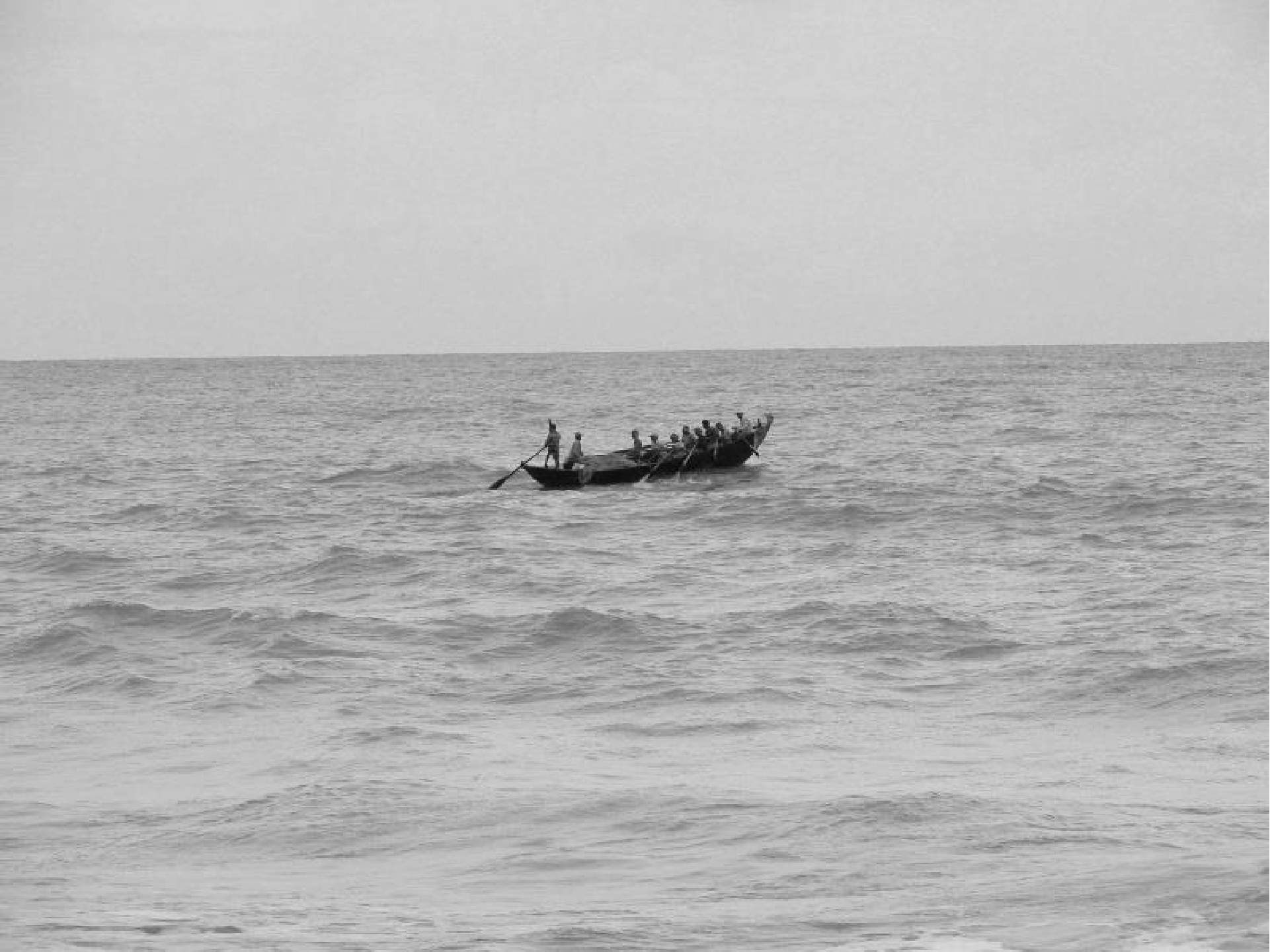 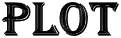 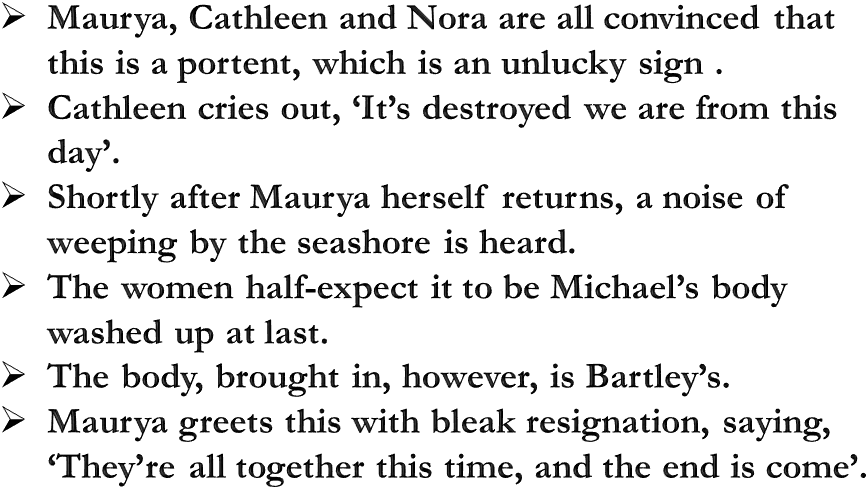 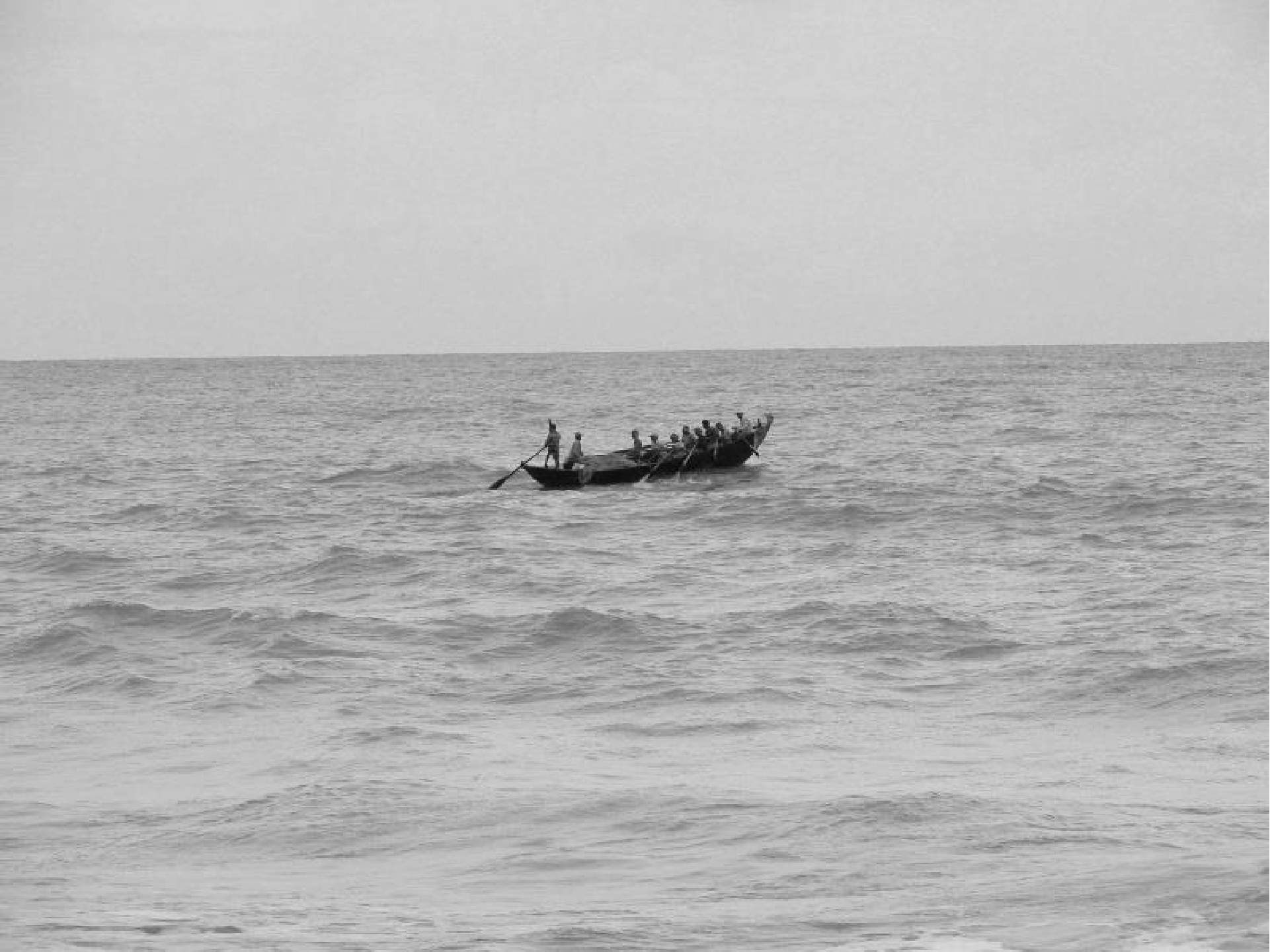 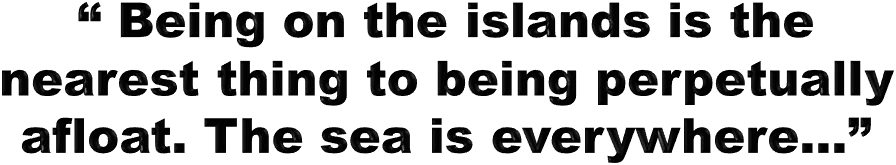 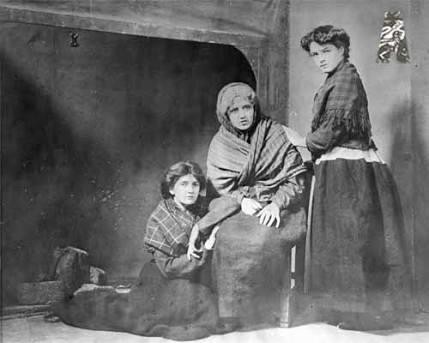 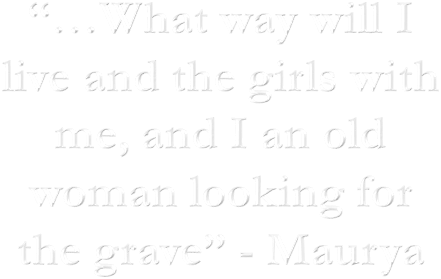 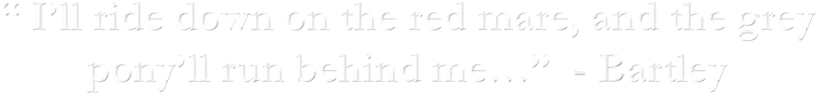 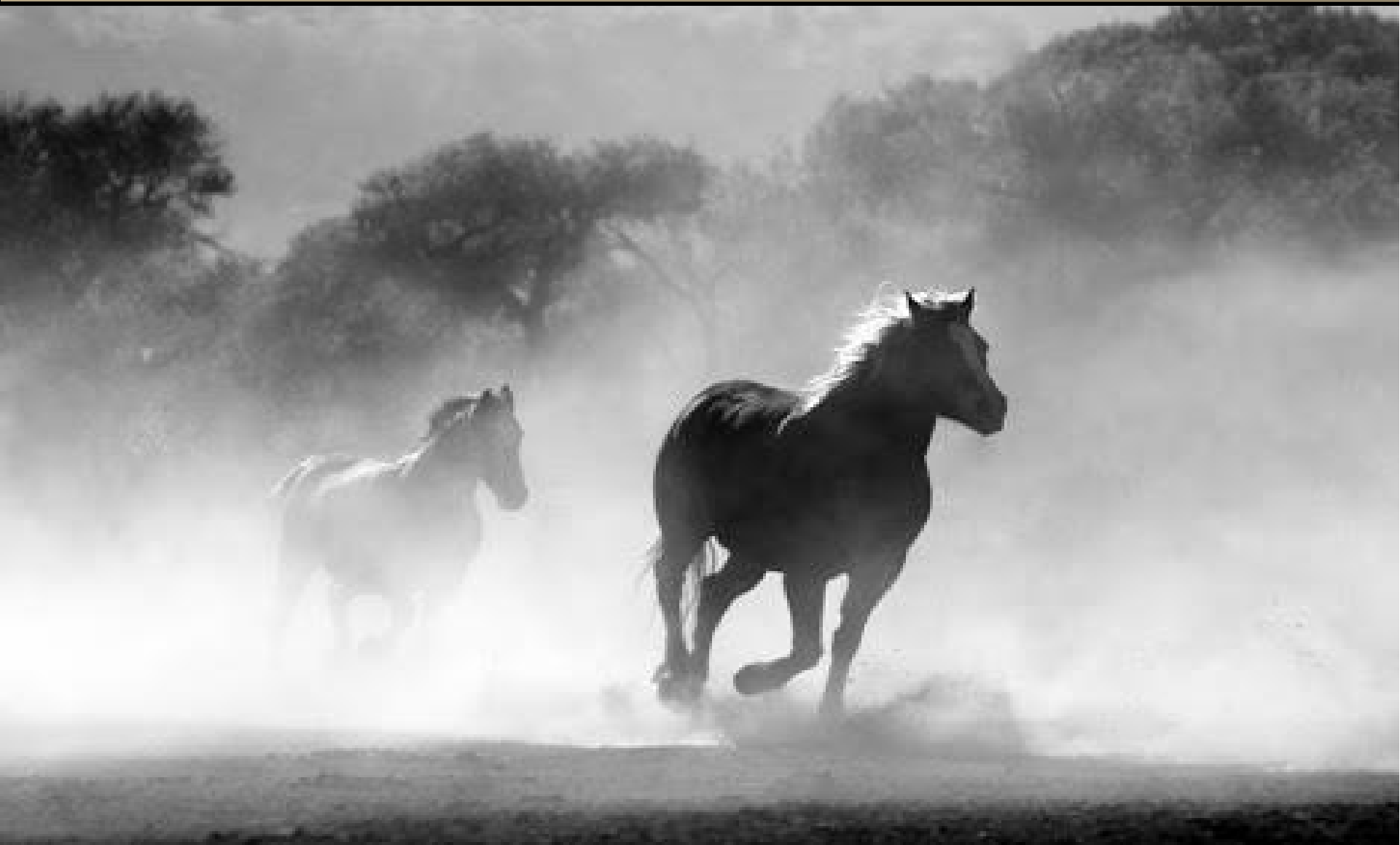 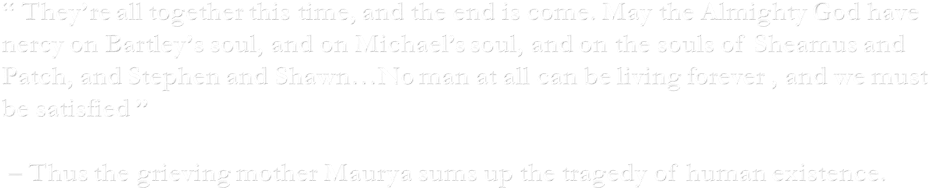 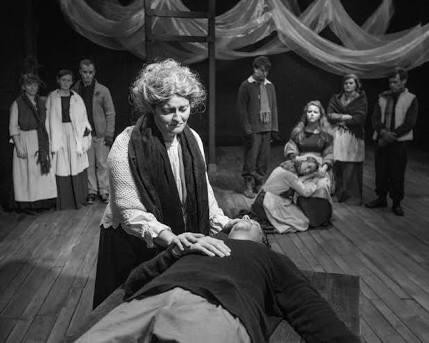 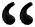 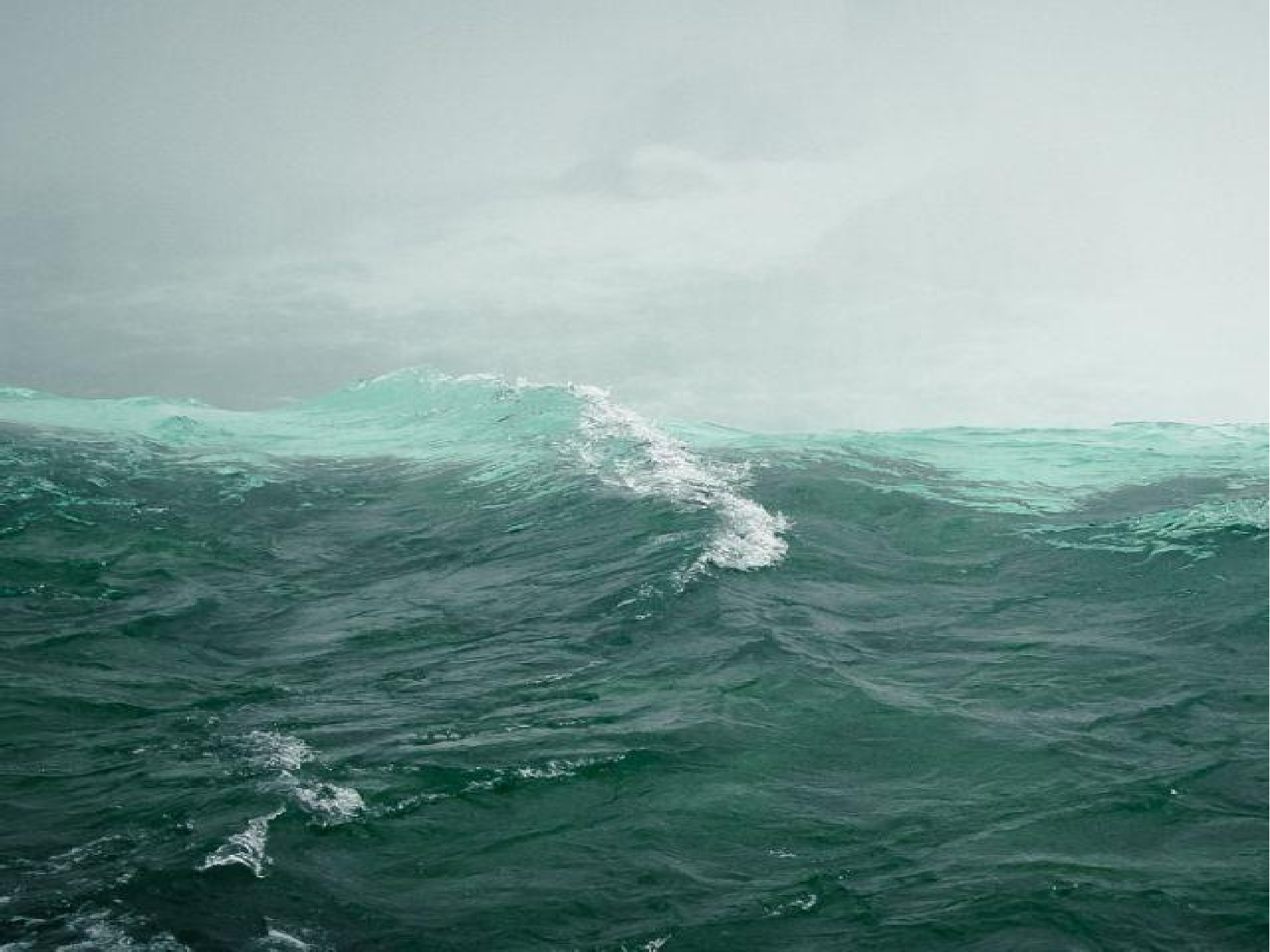 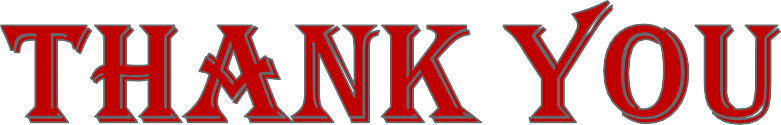